003 Antlion Larvae
Neuroptera 
Holometabolous 
Chewing outhpart
Beneficial
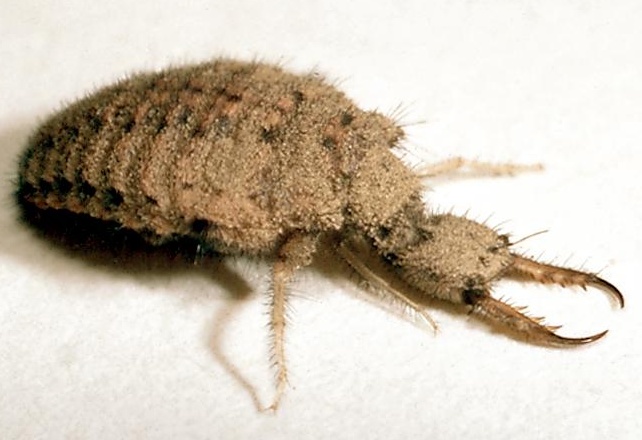 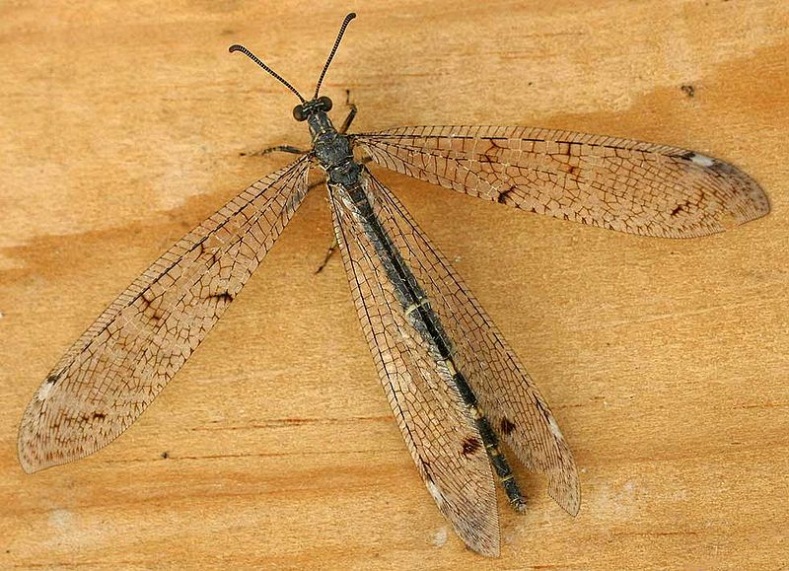 002 Antlion
Neuroptera 
Holometabolous 
Chewing outhpart
Beneficial
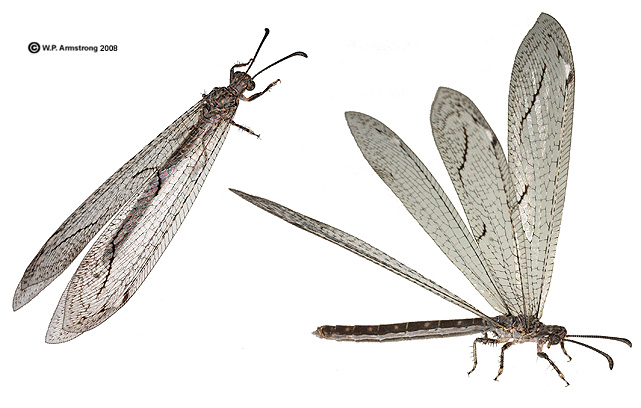 004 Aphid
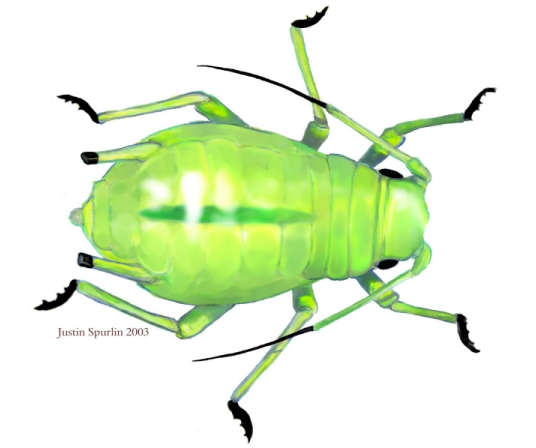 Hemiptera 
Hemimetabolous 
Piercing-sucking 
Pest
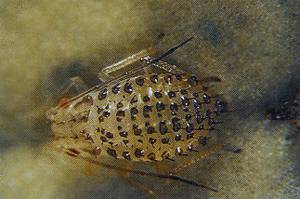 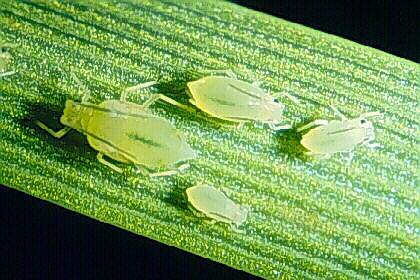 001 American cockroach
Order Blattodea
Hemi-metabolous
Chewing Mouthpart
Pest
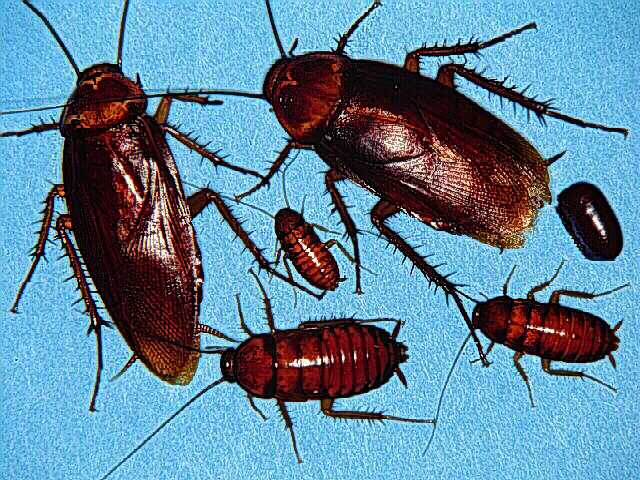 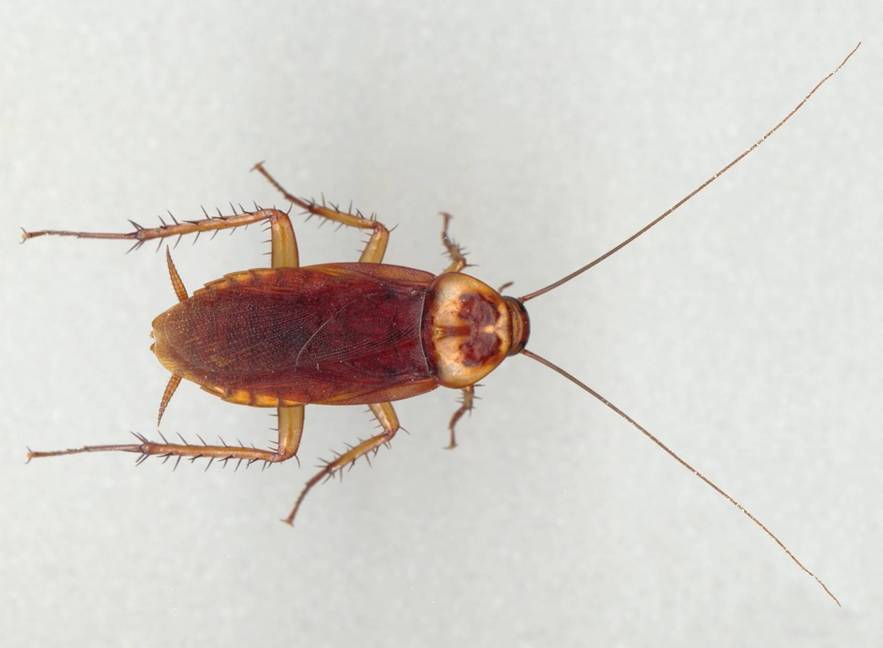 005 Armored scale
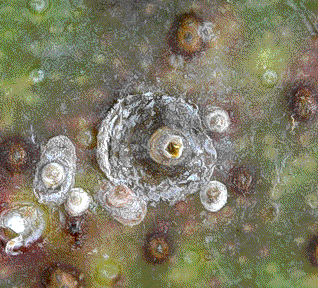 Hemiptera 
Hemimetabolous 
Piercing-sucking 
Pest
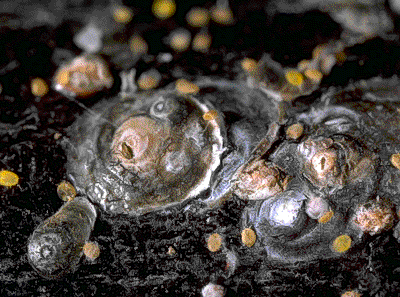 007 Backswimmer
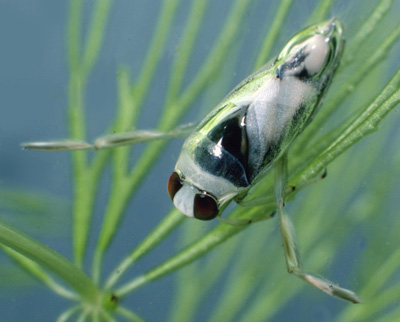 Hemiptera 
Hemimetabolous
Piercing-sucking 
Beneficial
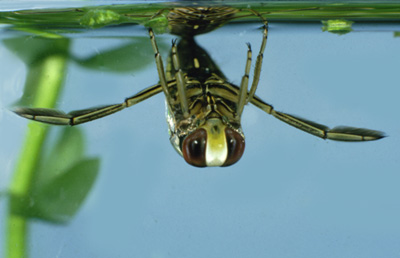 006 Assassin Bug
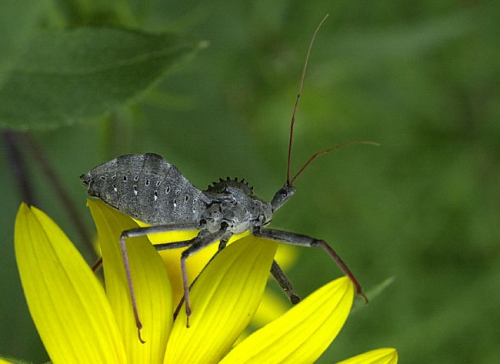 Hemiptera
Hemimetabolous 
Piercing-sucking 
Beneficial
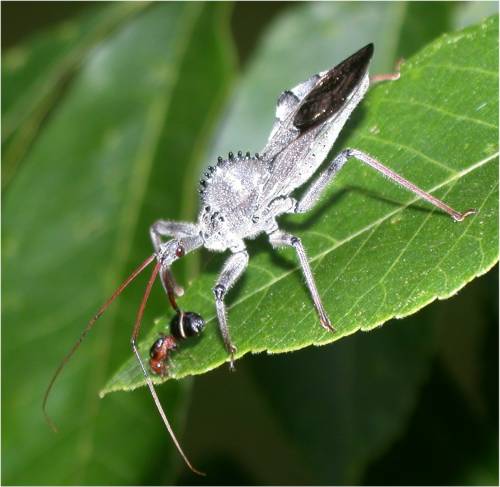 009 Bed bug
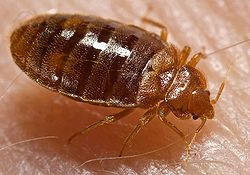 Hemiptera 
Hemimetabolous 
Piercing-sucking 
Pest
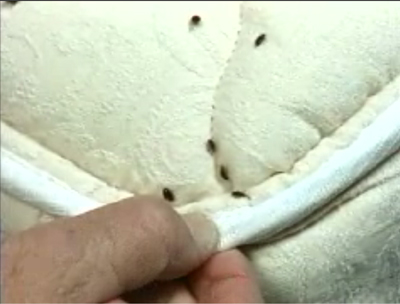 010 Beet armyworm larva
Lepidoptera 
Holometabolous 
Chewing 
Pest
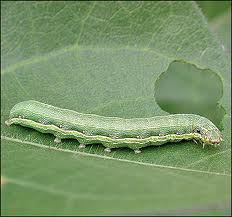 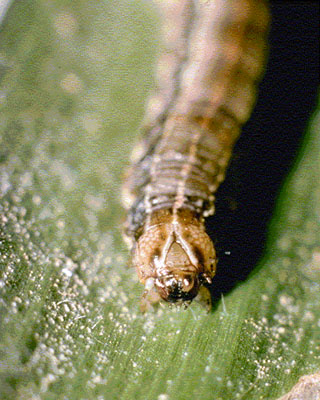 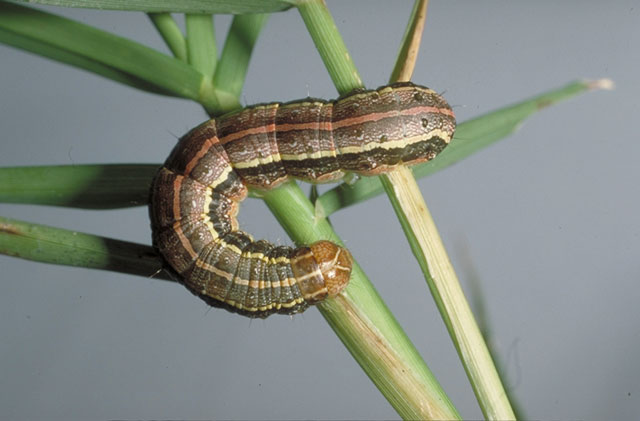 013 Biting midge
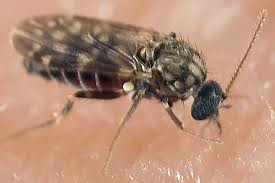 Diptera 
Holometablous 
Piercing-sucking 
Pest
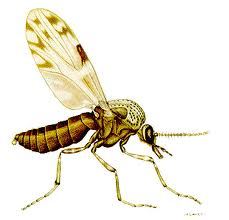 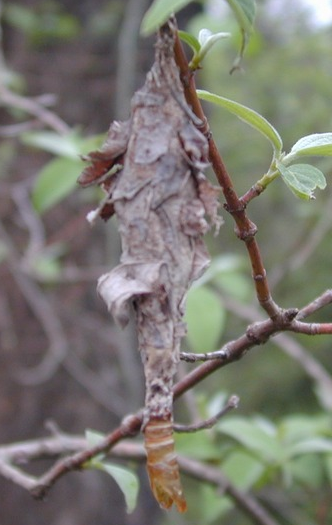 008 Bagworm
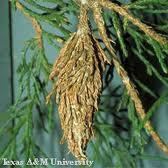 Lepidoptera 
Holometabolous 
Chewing 
Pest
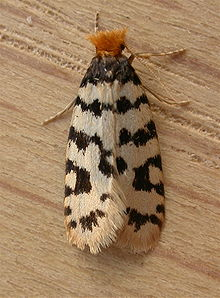 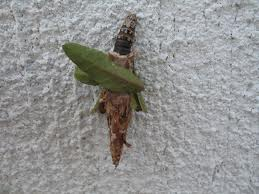 012 Biting louse
Phthiraptera 
Hemimetabolous 
Chewing 
Pest
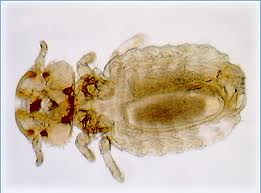 011 Big-eyed bug
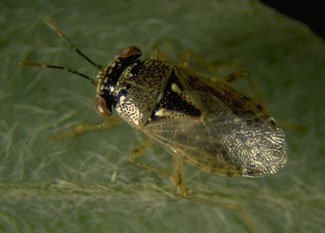 Hemiptera 
Hemimetabolous 
Piercing-sucking 
Beneficial
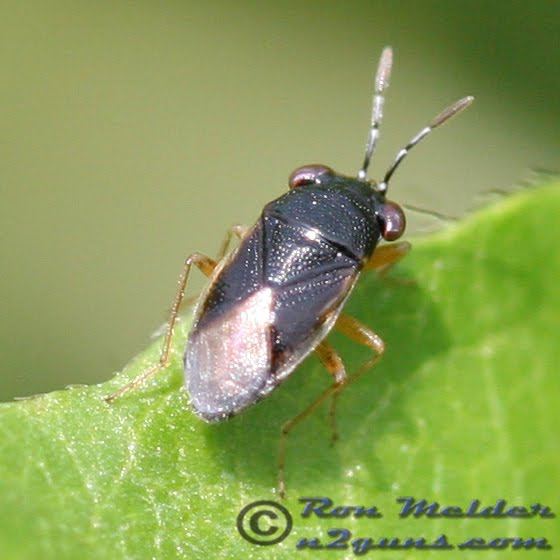 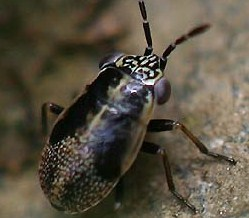 015 Blister beetle
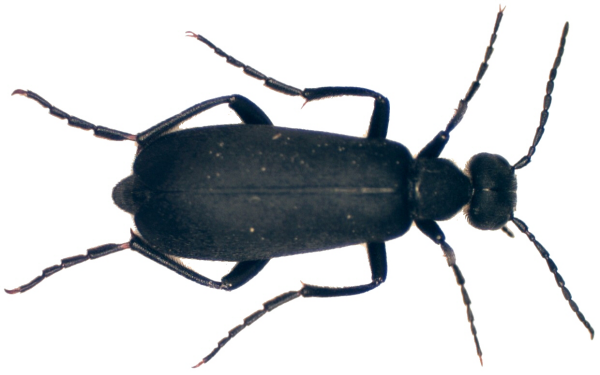 Coleoptera 
holometabolous 
Chewing 
Pest
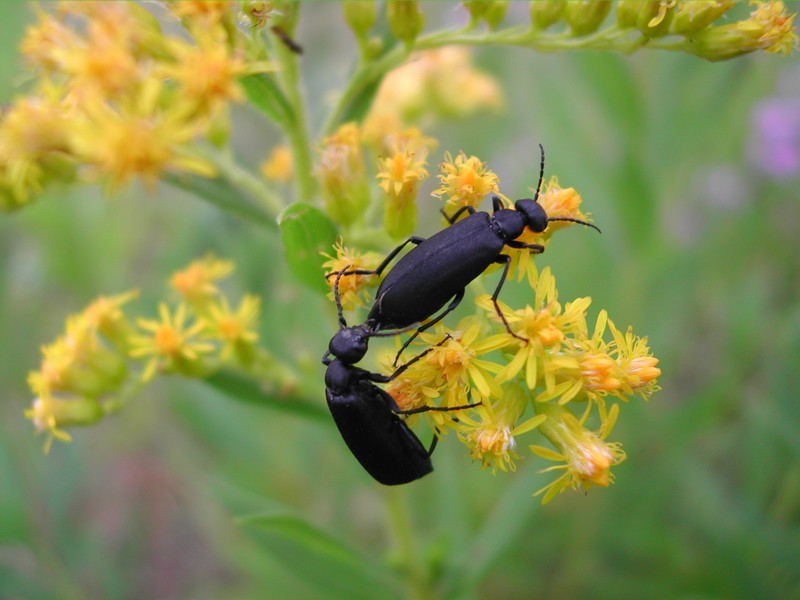 014 Black widow spider
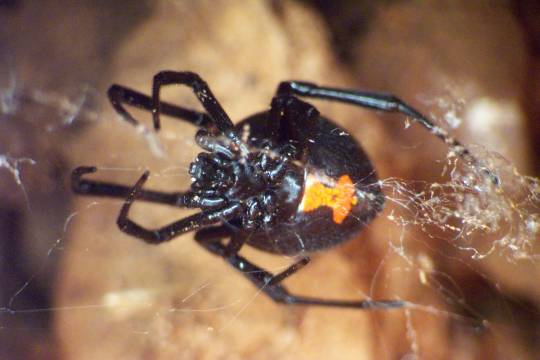 Non-insect 
Pest
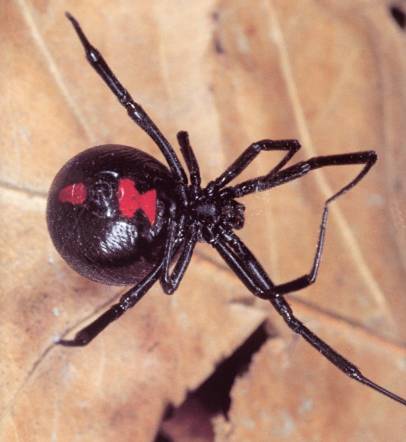 018 Bollworm
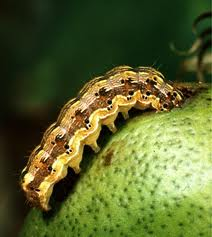 Lepidoptera 
Holo-metabolous 
Chewing 
Pest
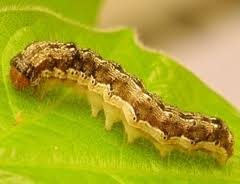 016 Blow fly
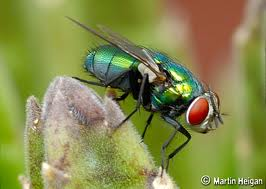 Diptera 
Holometabolous 
Sponging 
Pest
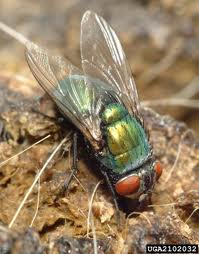 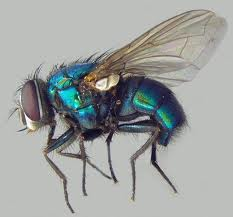 017 Boll weevil
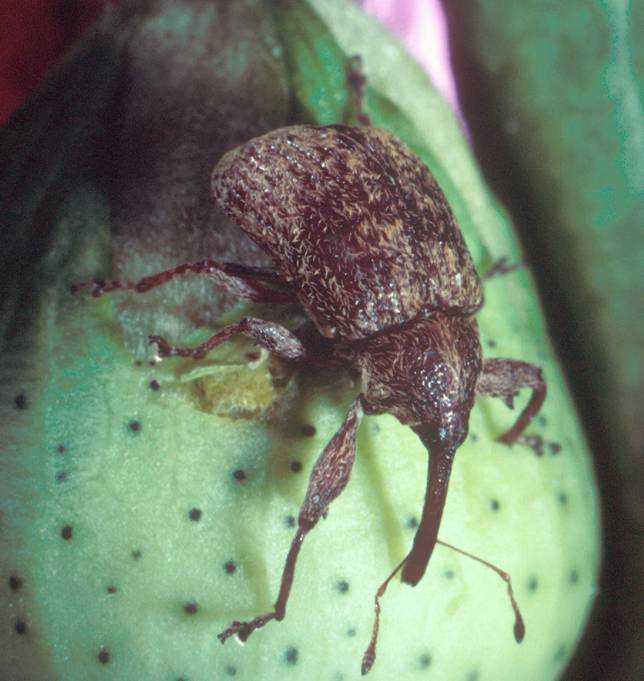 Coleoptera 
Holometabolous 
Chewing 
Pest
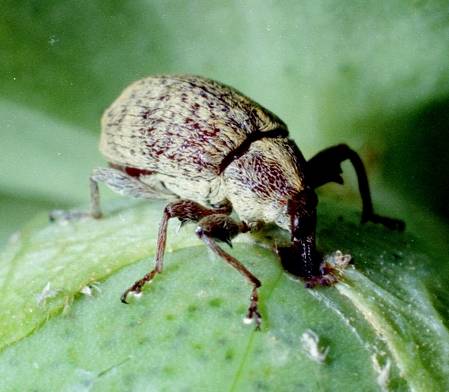 019 Boxelder bug
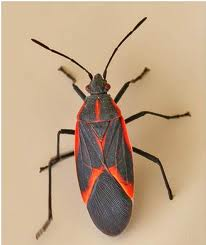 Hemiptera 
Hemimetabolous 
Piercing-sucking 
Pest
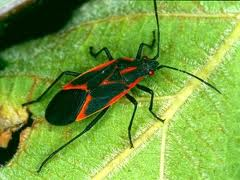 021 Brown dog tick
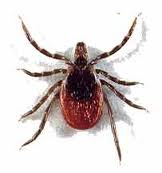 Non-insect 
Piercing-sucking 
Pest
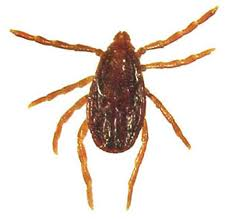 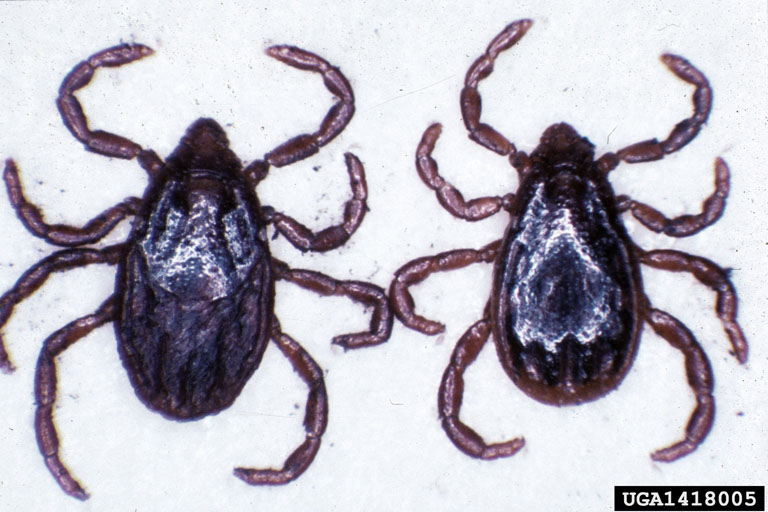 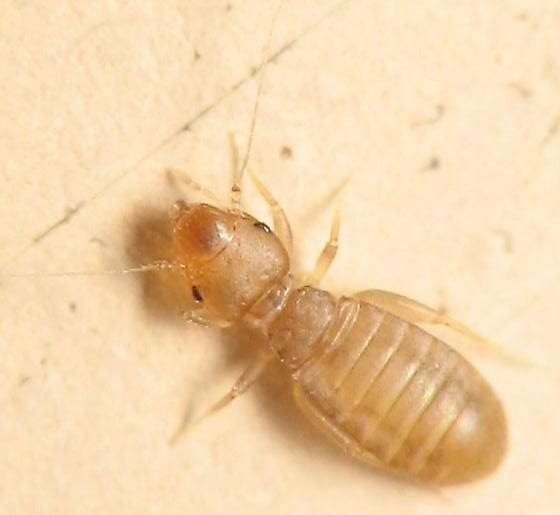 020 Book louse
Psocoptera 
Ametabolus 
Chewing 
Pest
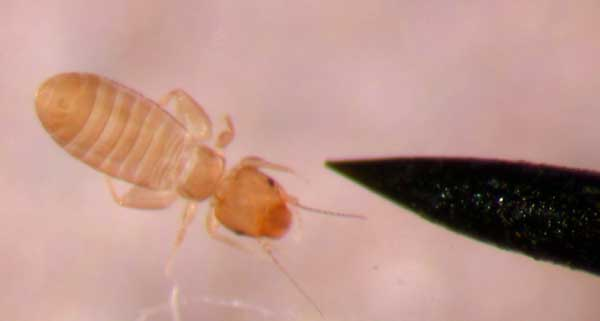 023 Bumble bee
Hymenoptera 
Holometabolous 
Chewing-lapping 
Variable (Pest and Beneficial)
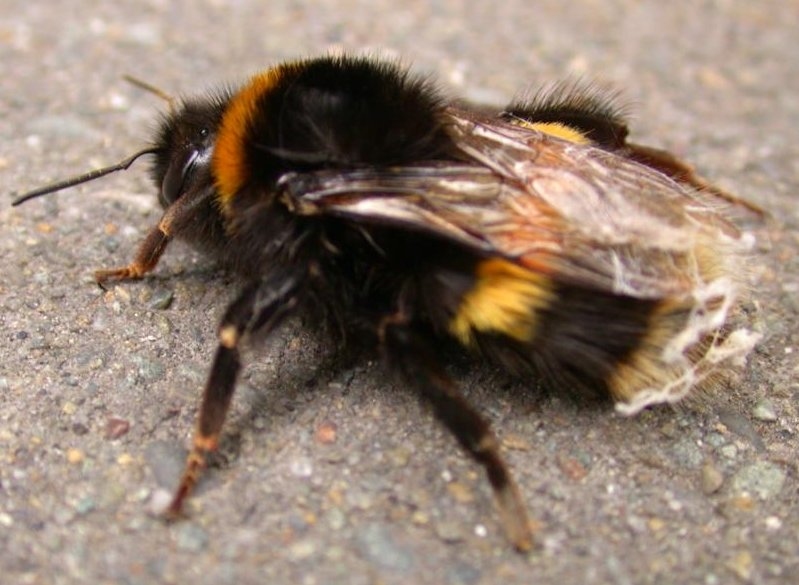 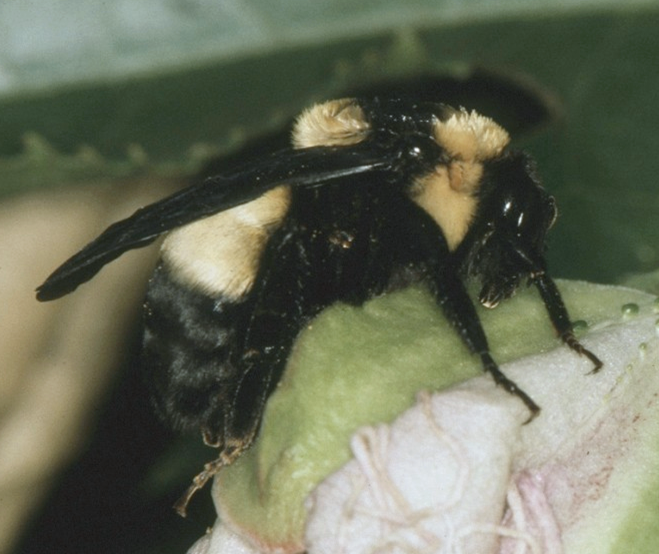 026 Carrion beetle
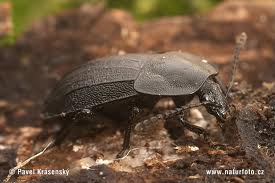 Coleoptera 
Holometabolous 
Chewing 
Beneficial
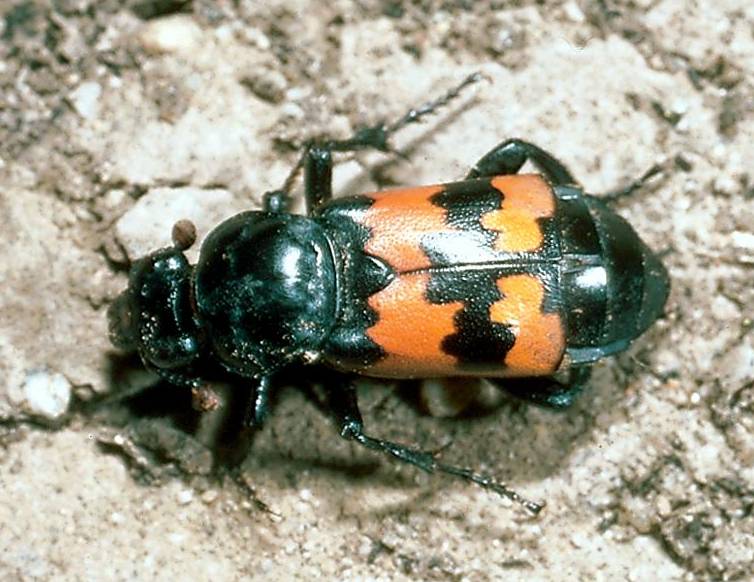 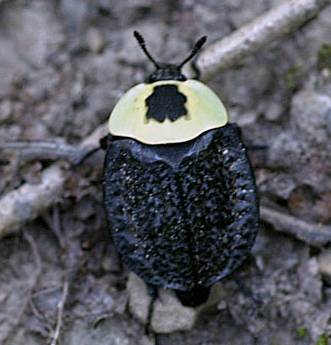 022 Brown recluse spider
Non-insect 
Pest
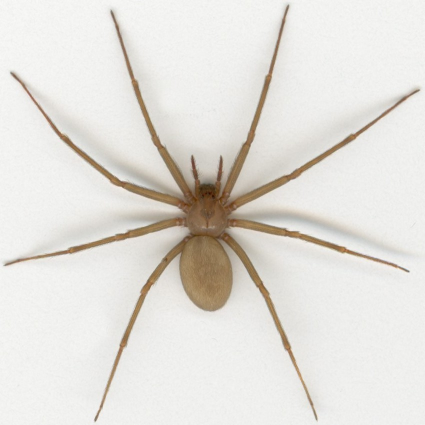 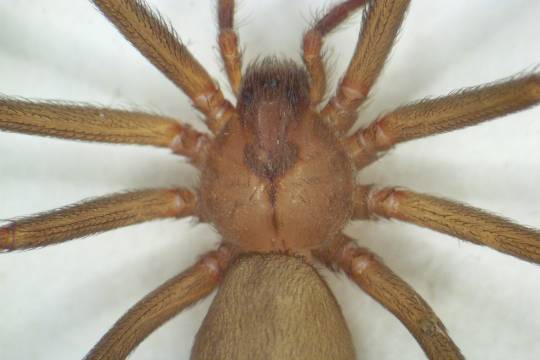 024 Cabbage looper
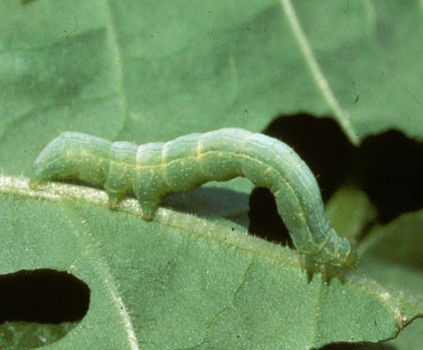 Lepidoptera 
Holometabolous 
Chewing 
Pest
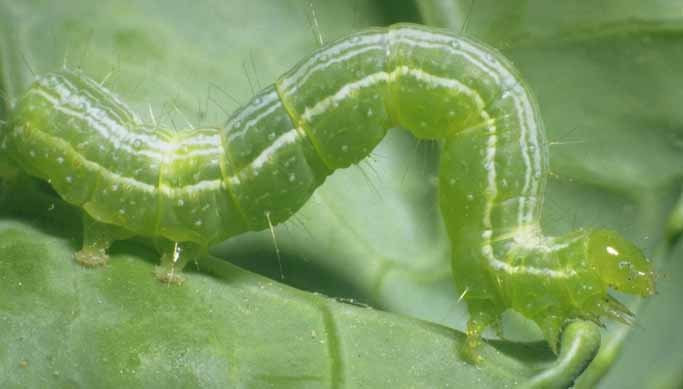 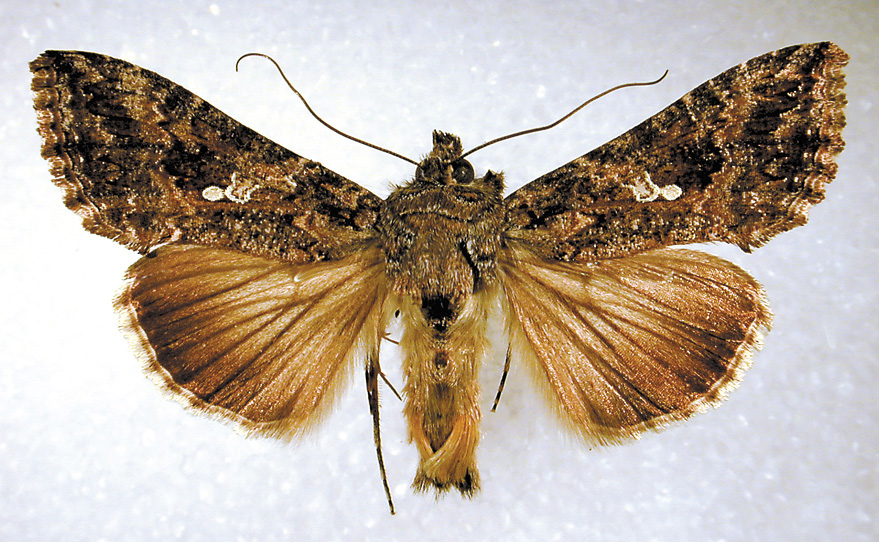 025 Carpet beetle
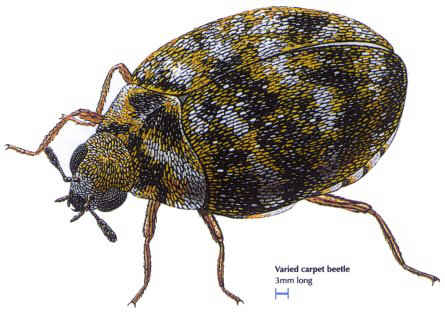 Coleoptera 
Holometabolous 
Chewing 
Pest
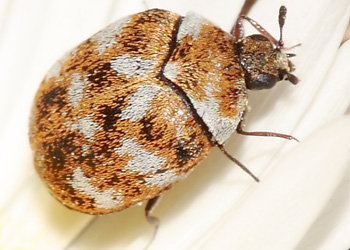 027 Cattle grub
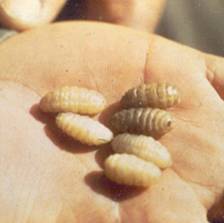 Diptera 
Holometabolous 
Chewing 
Pest
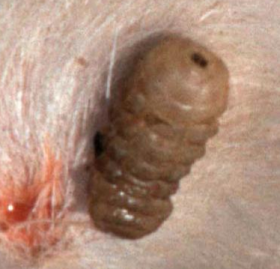 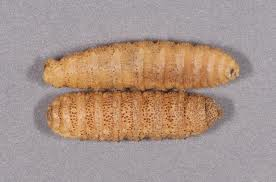 031 Cigarette beetle
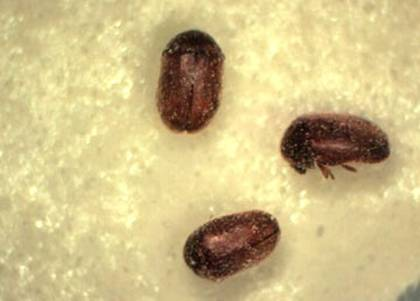 Coleoptera 
Holometabolous 
Chewing 
Pest
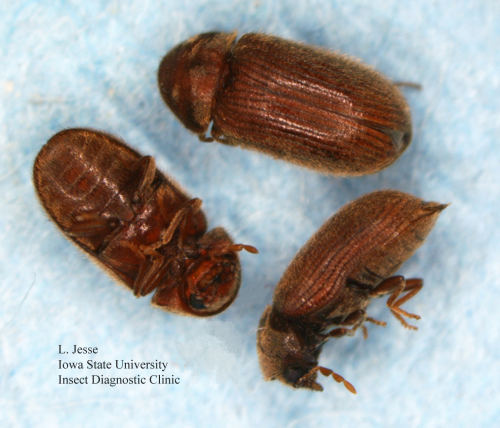 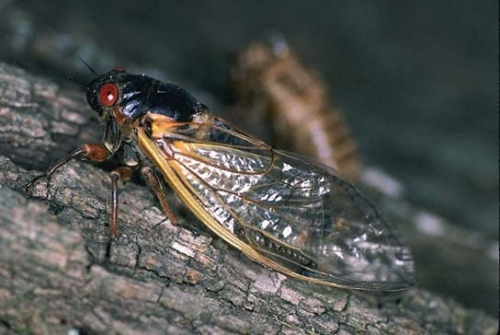 029 Cicada
Hemiptera 
Hemimetabolous 
Piercing-sucking 
Variable
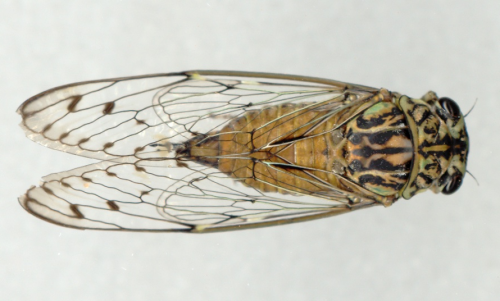 028 Centipede
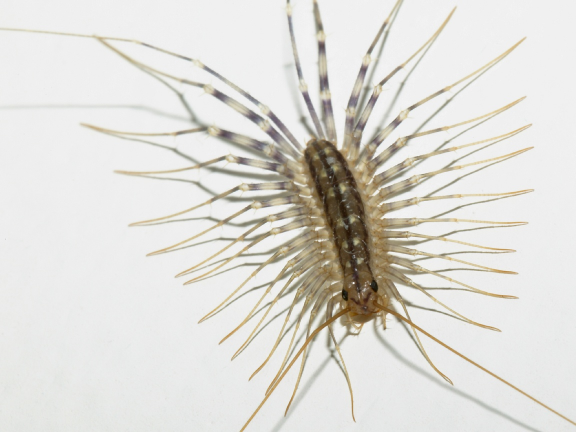 Non-insect 
Variable
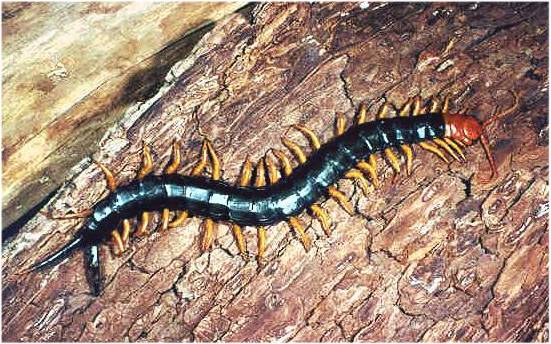 030 Cicada Killer
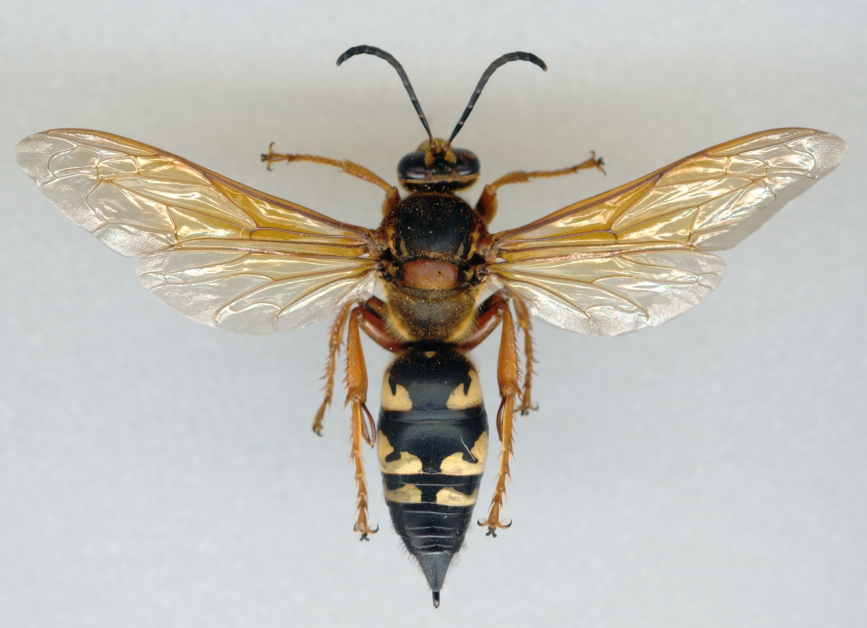 Hymenoptera 
Colometabolous 
Chewing 
Beneficial
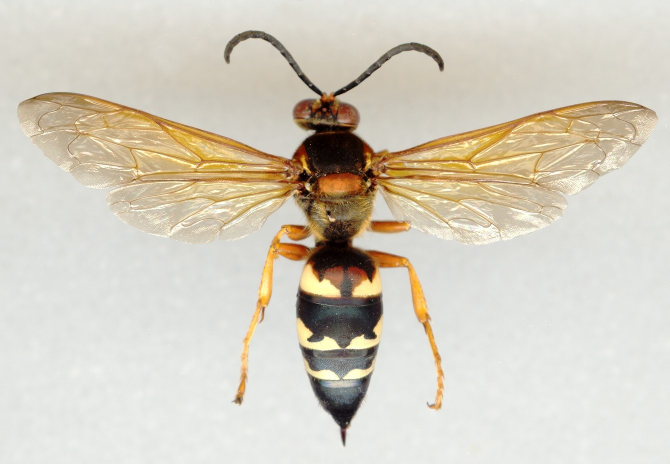 032 Click beetle
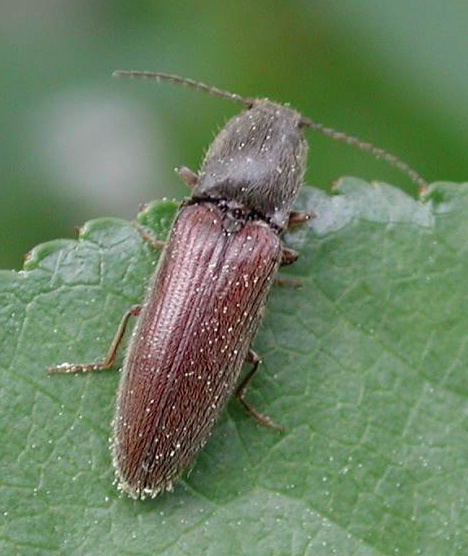 Coleoptera 
Holometabolous 
Chewing 
Variable (Beneficial and Pest)
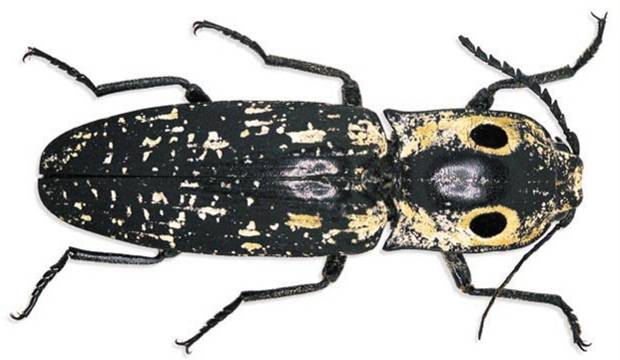 034 Crab spider
Non-insect 
Beneficial
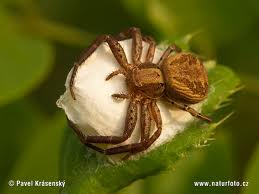 033 Colorado potato beetle
Coleoptera 
Holometabolous 
Chewing 
Pest
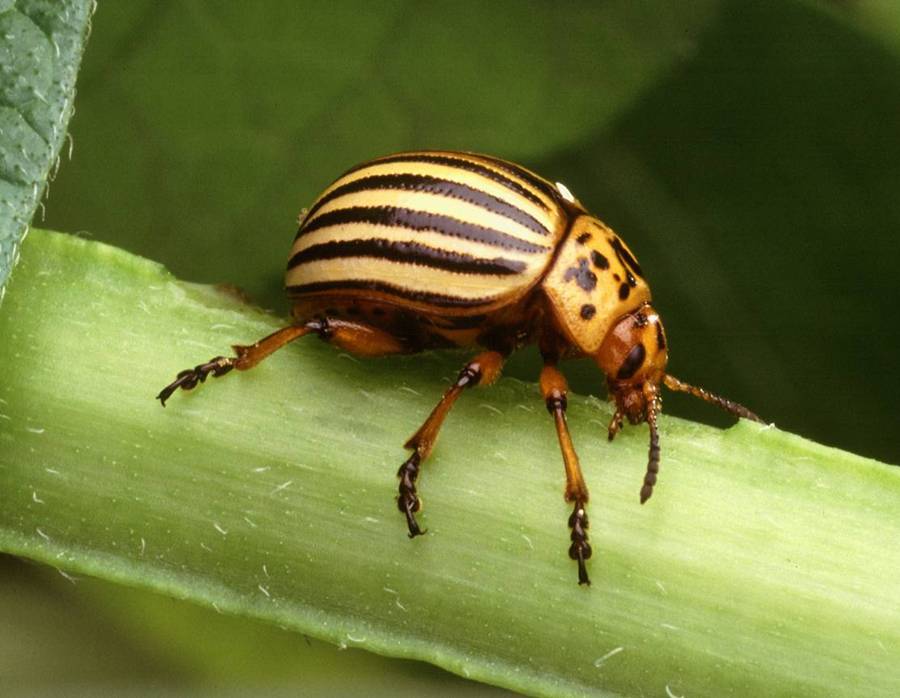 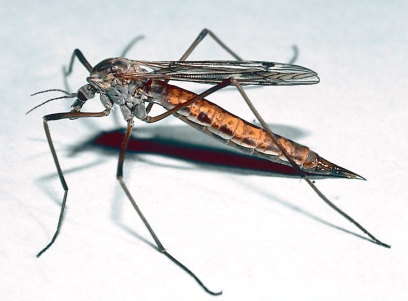 035 Crane fly
Diptera
Holometabolous 
Piercing-sucking 
Variable (Beneficial and Pest)
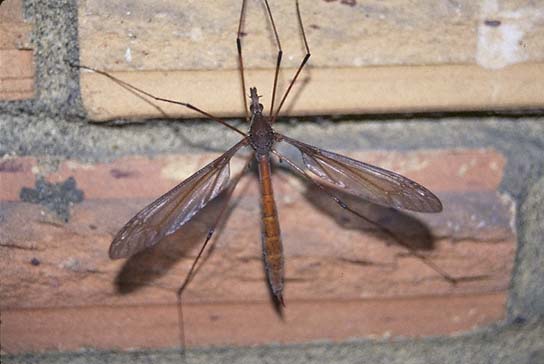 037 Damselfly
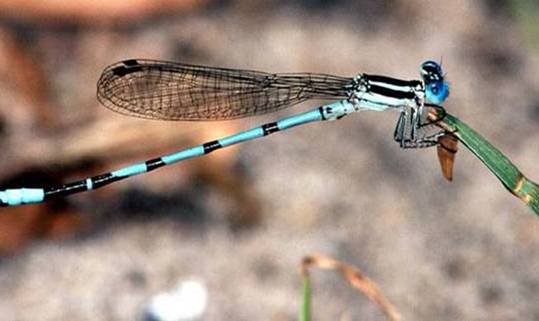 Odonata 
Hemimetabolous 
Chewing 
Beneficial
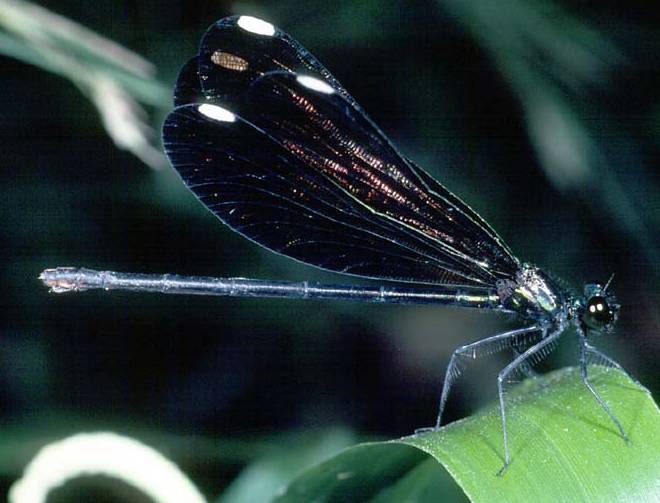 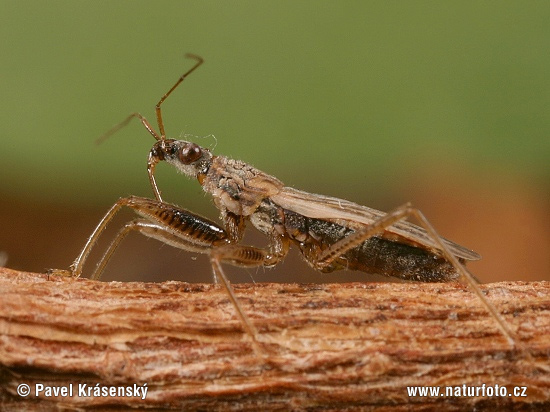 036 Damsel bug
Hemiptera 
Hemimetabolous 
Piercing-sucking 
Beneficial
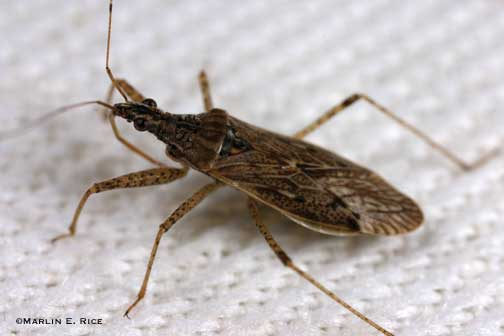 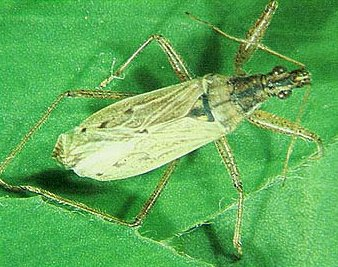 038 Damselfly nymph
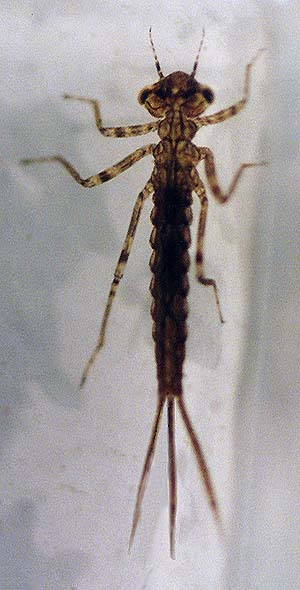 Odonata
Hemimetabolous
Chewing 
Beneficial
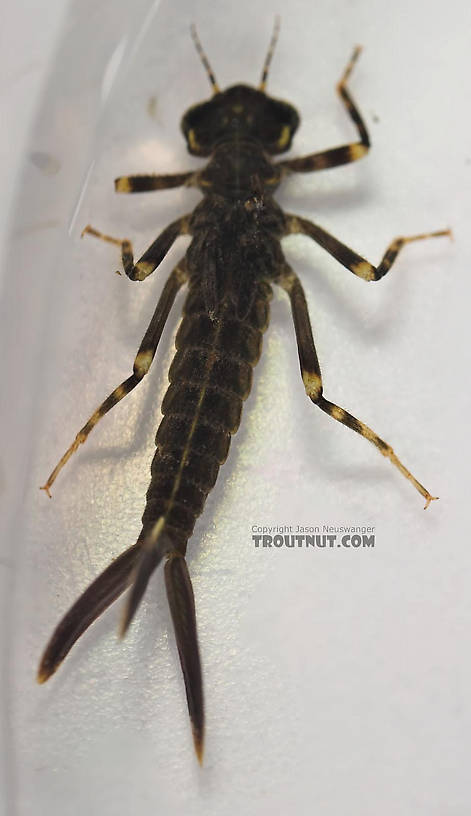 041 Deer ked
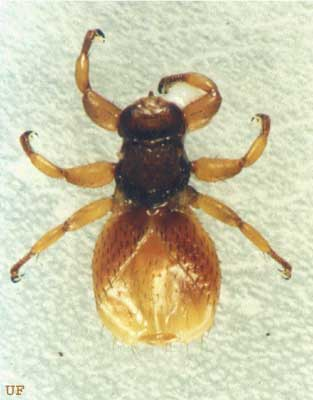 Diptera 
Holometabolous
Piercing-sucking 
Pest
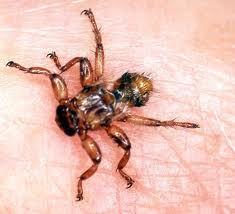 039 Darkling beetle
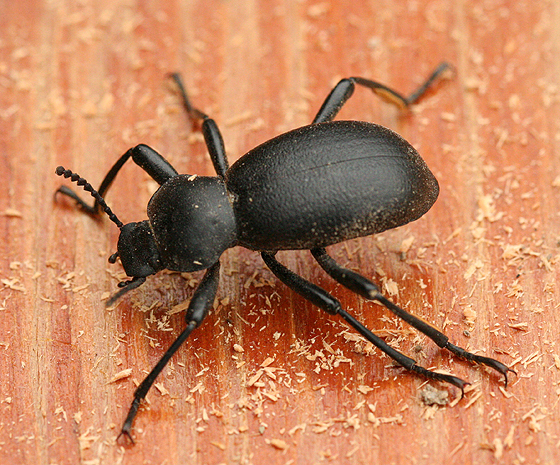 Coleoptera
Holometabolous 
Chewing 
Variable (Beneficial and Pest)
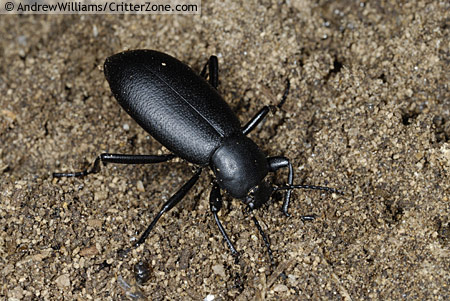 040 Deer fly
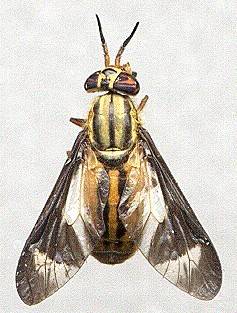 Diptera
Holometabolous
Cutting-sponging 
Pest
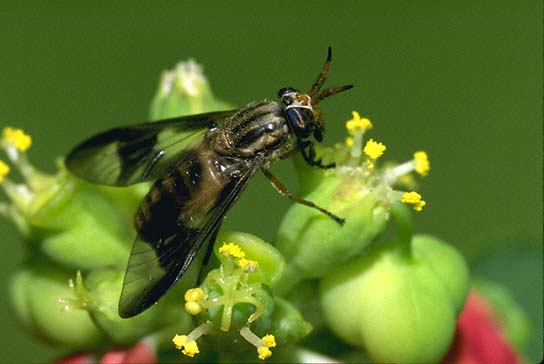 041 Dobsonfly
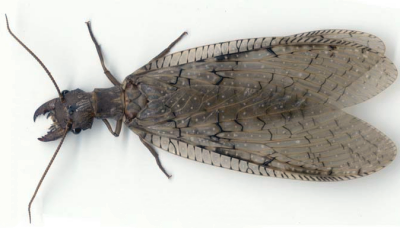 Neuroptera 
Holometabolous 
Chewing 
Beneficial
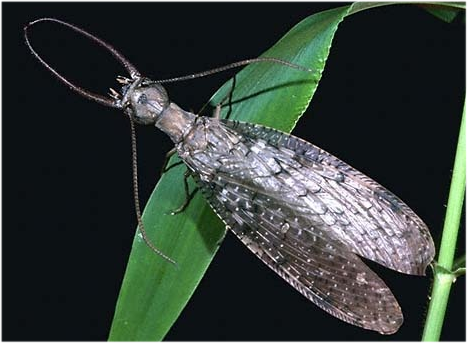 043 Dragonfly
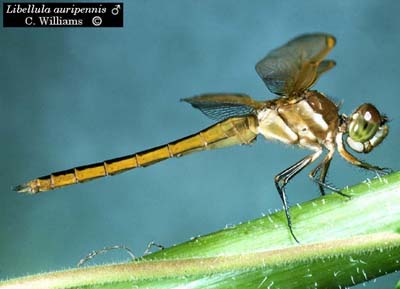 Odonata
Hemimetabolous
Chewing 
Beneficial
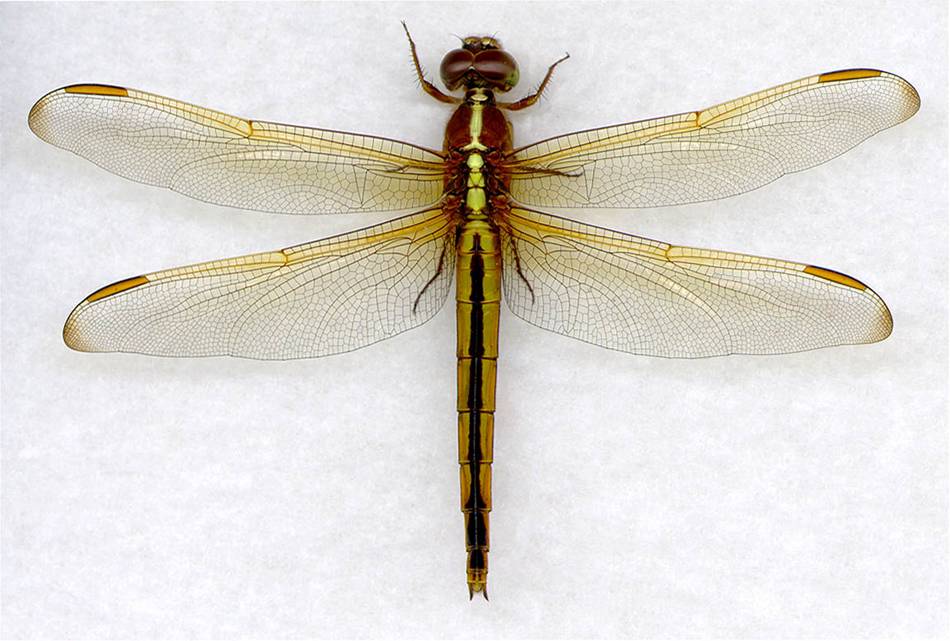 044 Dragonfly nymph
Odonata
Hemimetabolous
Chewing
Beneficial
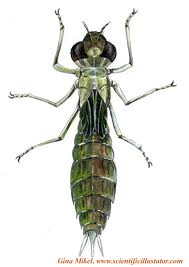 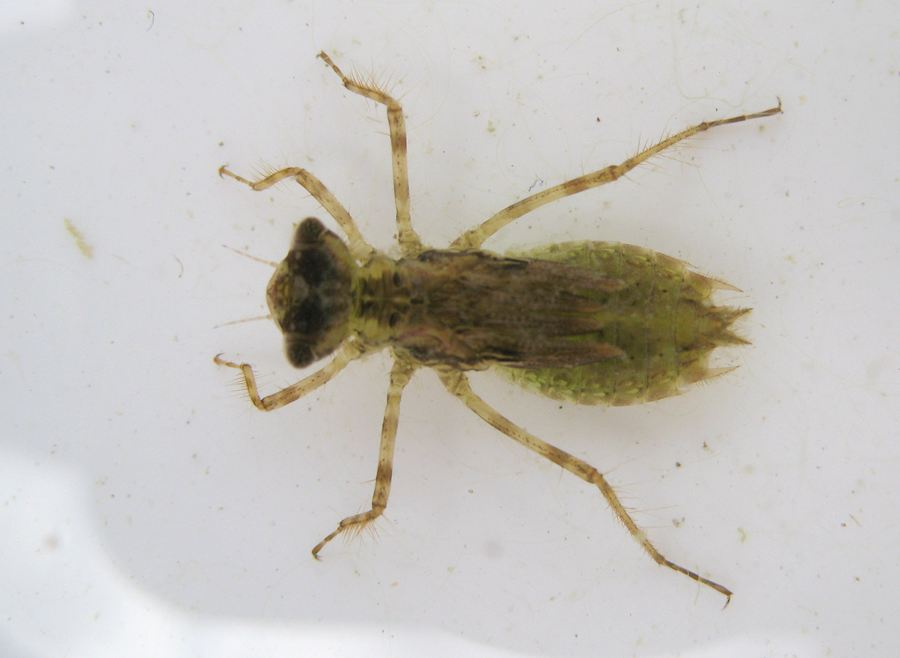 045 Dung beetle
Coleoptera 
Holometabolous 
Chewing 
Beneficial
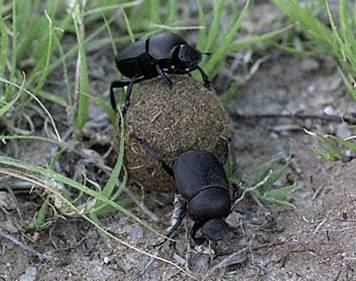 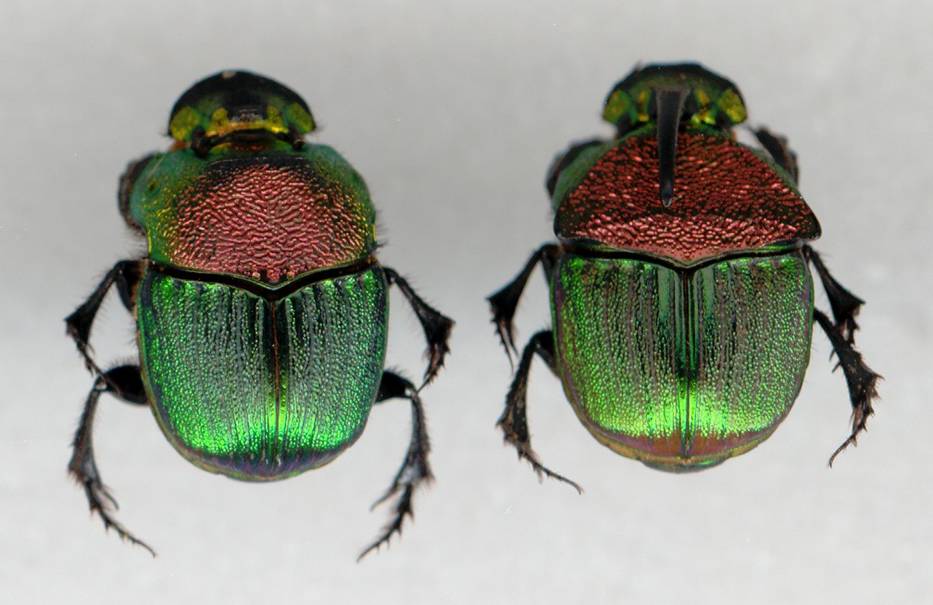 046 Earwig
Dermaptera
Hemimetabolous 
Chewing 
Beneficial
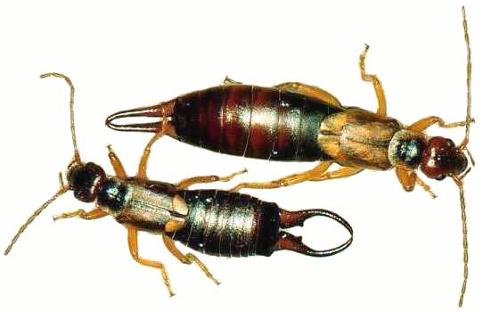 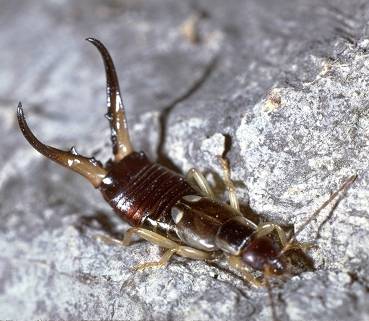 047 Elm leaf beetle
Coleoptera 
Holometabolous 
Chewing 
Pest
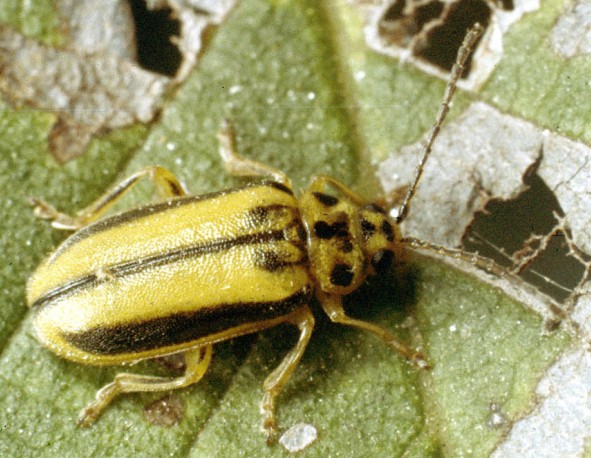 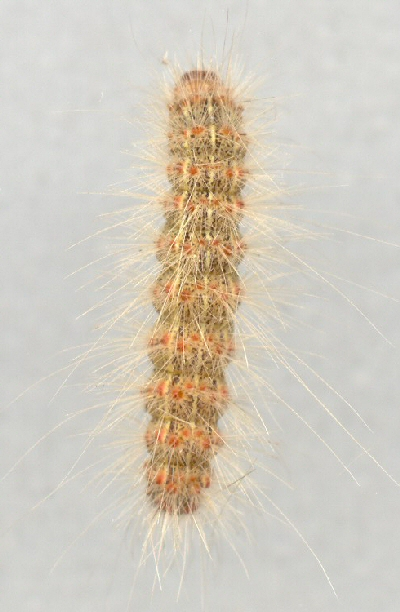 048 Fall webworm
Lepidoptera 
Holometabolous 
Chewing 
Pest
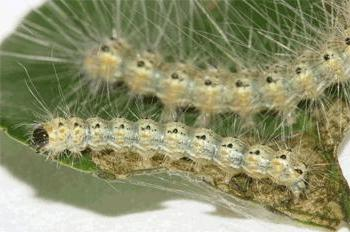 049 Field cricket
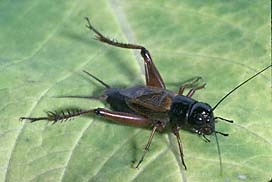 Orthoptera
Hemimetabolous 
Chewing 
Pest
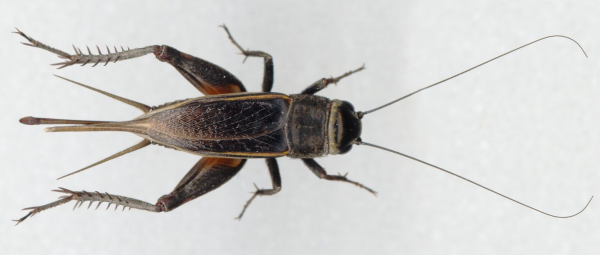 050 Firefly
Coleoptera
Holometabolous 
Chewing 
Beneficial
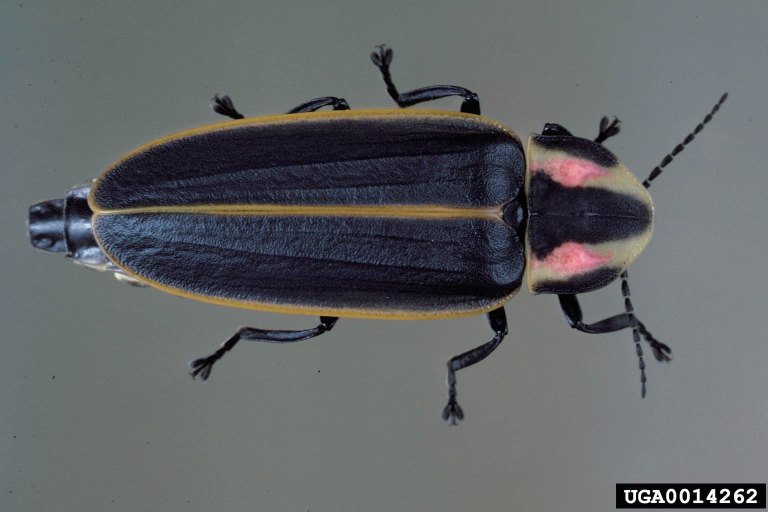 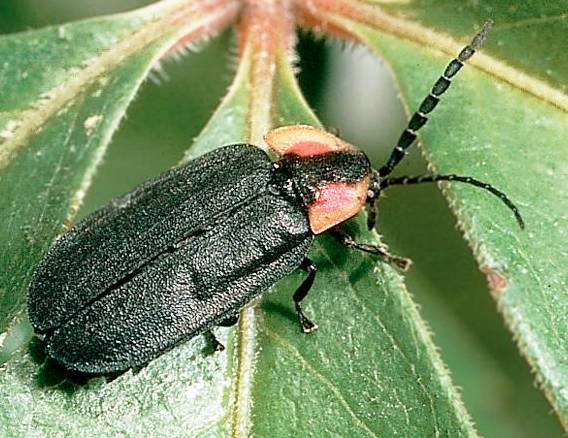 051 Flea
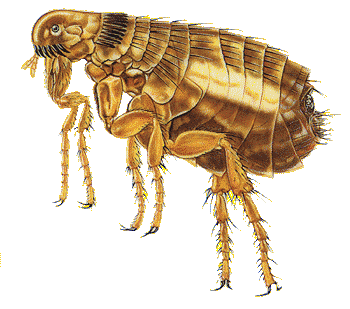 Siphonaptera
Holometabolous 
Piercing-sucking 
Pest
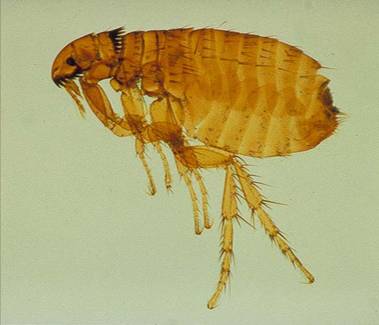 052 Flea beetle
Coleoptera 
Holometabolous 
Chewing 
Pest
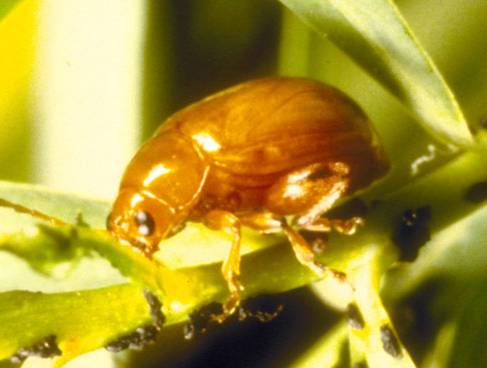 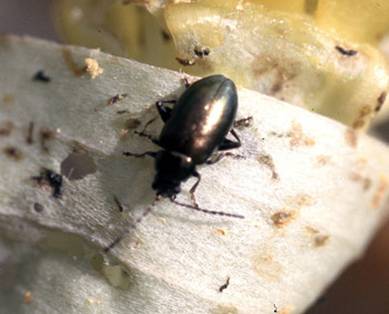 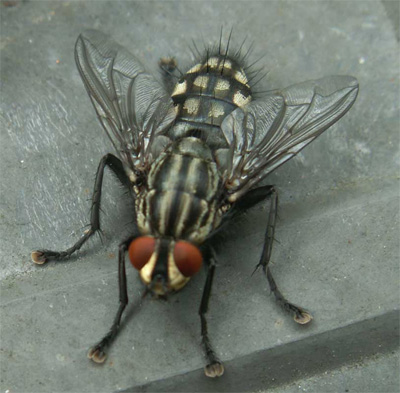 053 Flesh fly
Diptera 
Holometabolous 
Sponging 
Pest
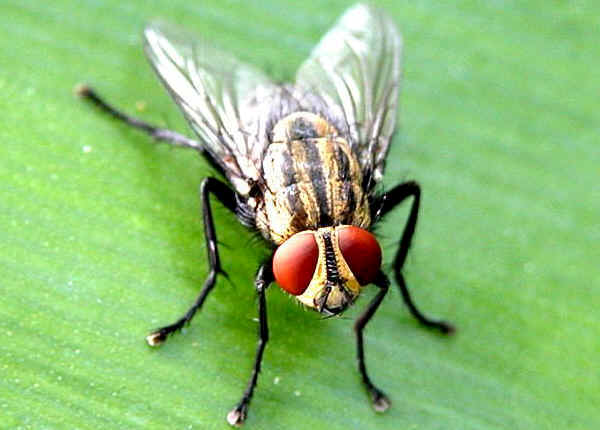 054 Garden spider
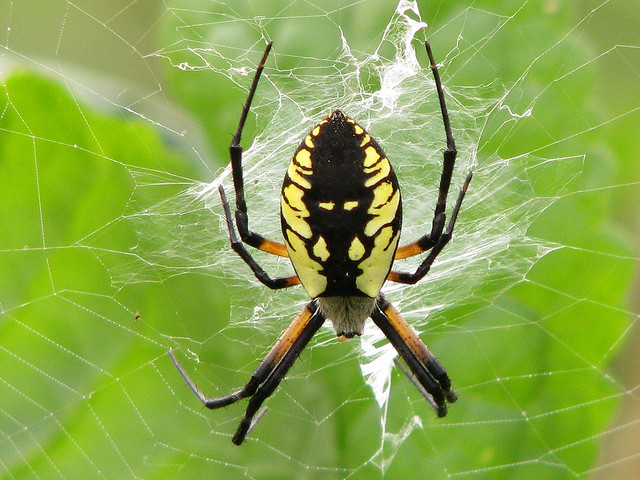 Non-insect 
Beneficial
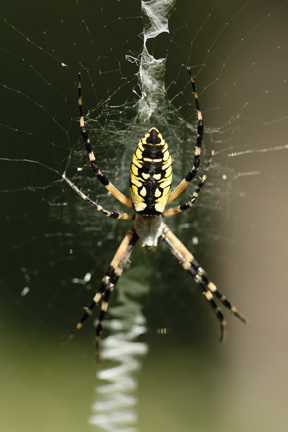 055 German cockroach
Blattodea 
Hemimetabolous 
Chewing 
Pest
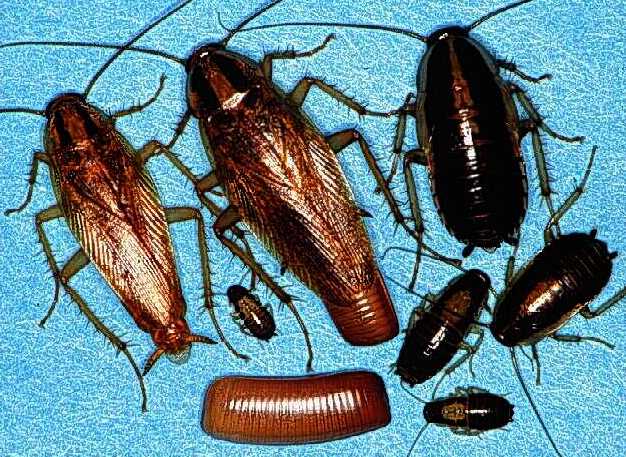 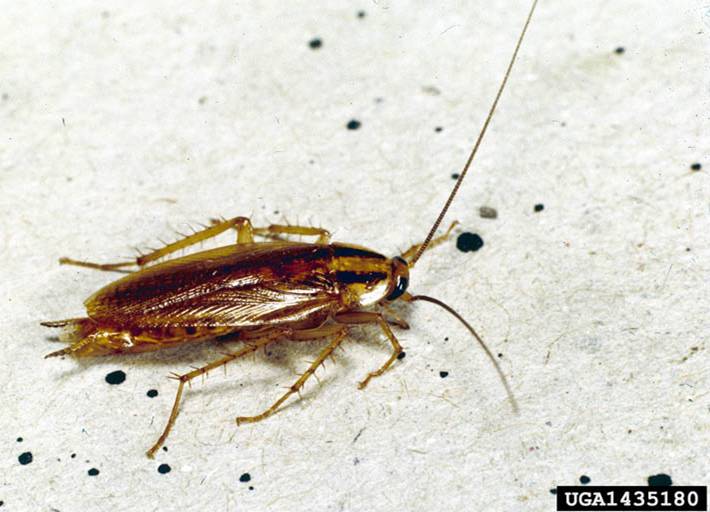 Notice Lines on Thorax
056 Giant water bug
Hemiptera 
Hemimetabolous 
Piercing-sucking 
Beneficial
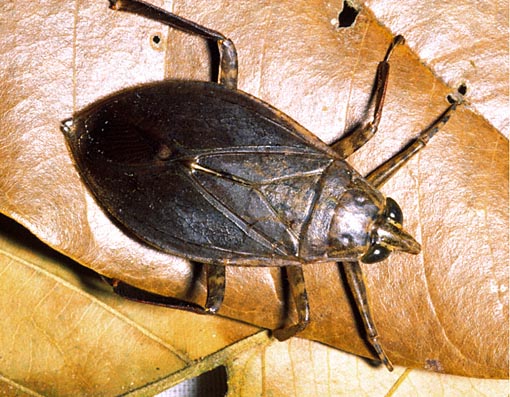 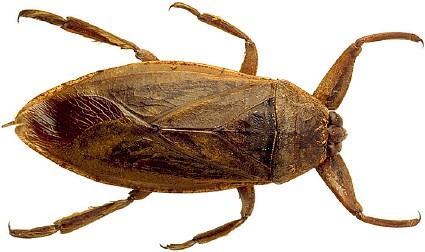 057 Banded winged grasshopper
Orthoptera
Hemimetabolous
Chewing 
Pest
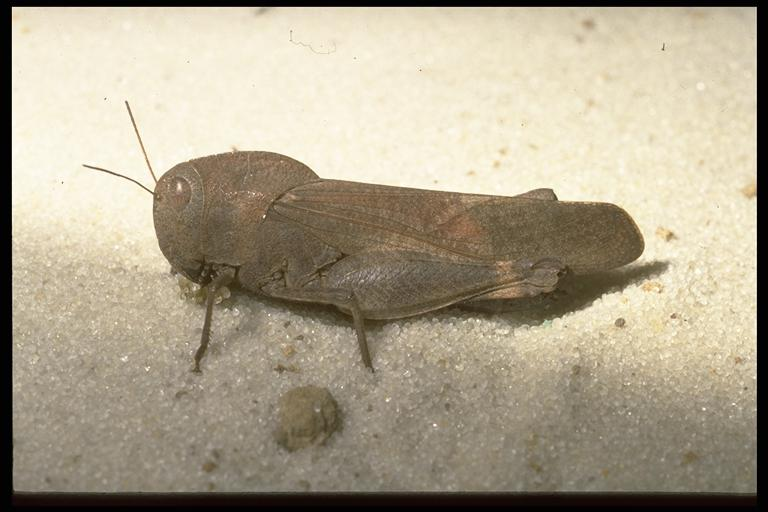 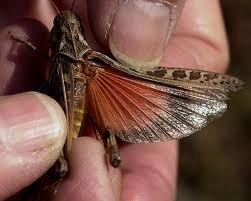 058 Gray hairstreak
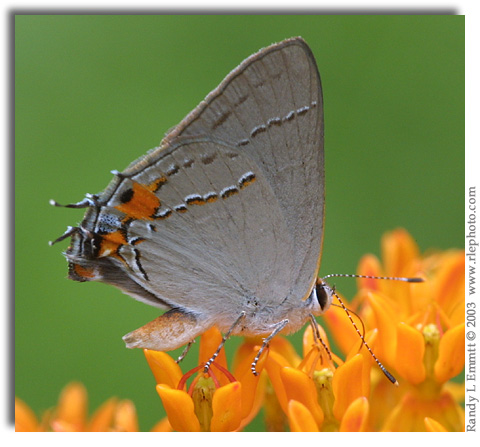 Lepidoptera 
Holometabolous 
Siphoning 
Pest
059 Green June beetle
Coleoptera 
Holometabolous 
Chewing 
Pest
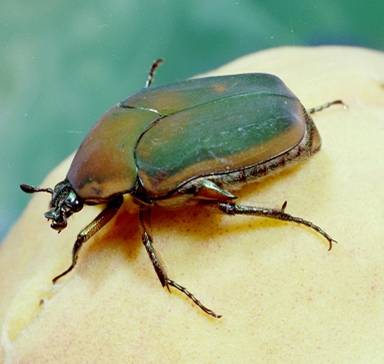 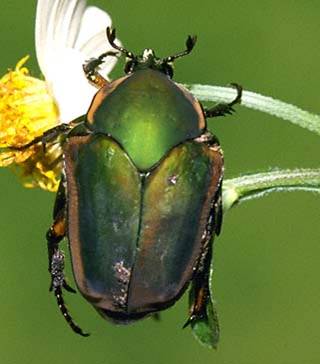 060 Green lace wing
Neuroptera 
Holometabolous 
Chewing 
Beneficial
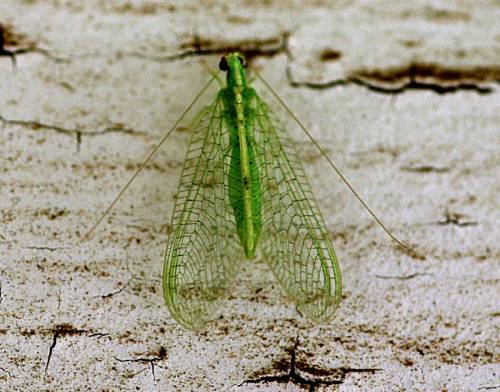 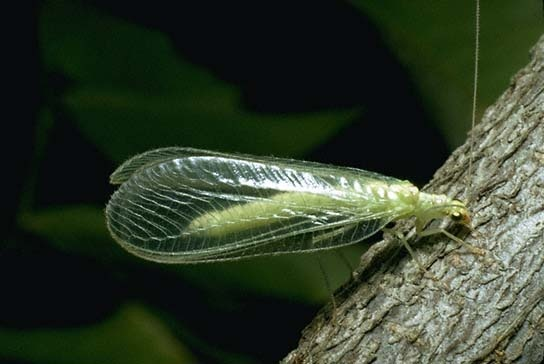 061 Ground beetle
Coleoptera
Holometabolous
Chewing 
Beneficial
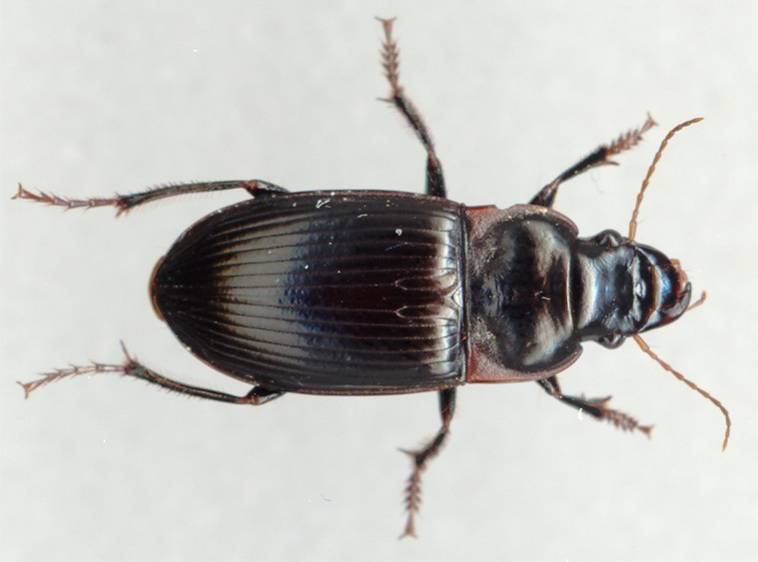 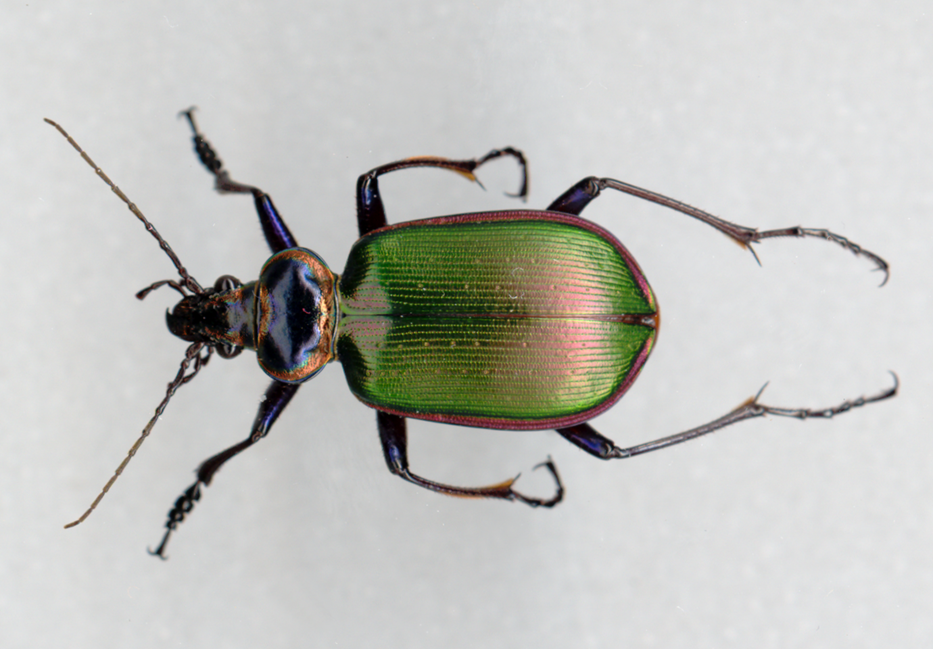 062 Harlequin bug
Hemiptera 
Hemimetabolous 
Piercing-sucking 
Pest
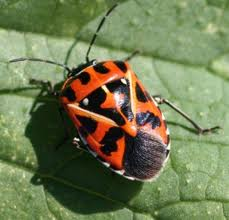 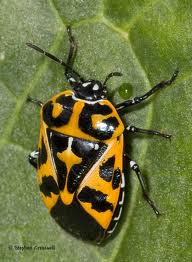 063 Harvestman
Non-insect 
Variable (Beneficial and Pest)
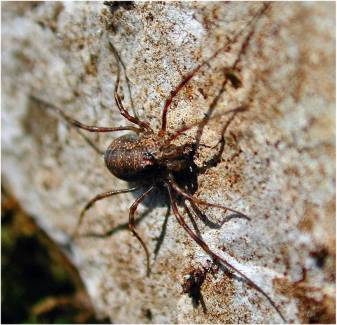 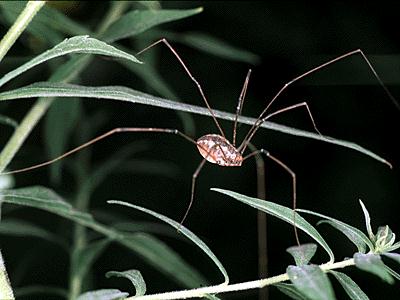 064 Hellgrammite
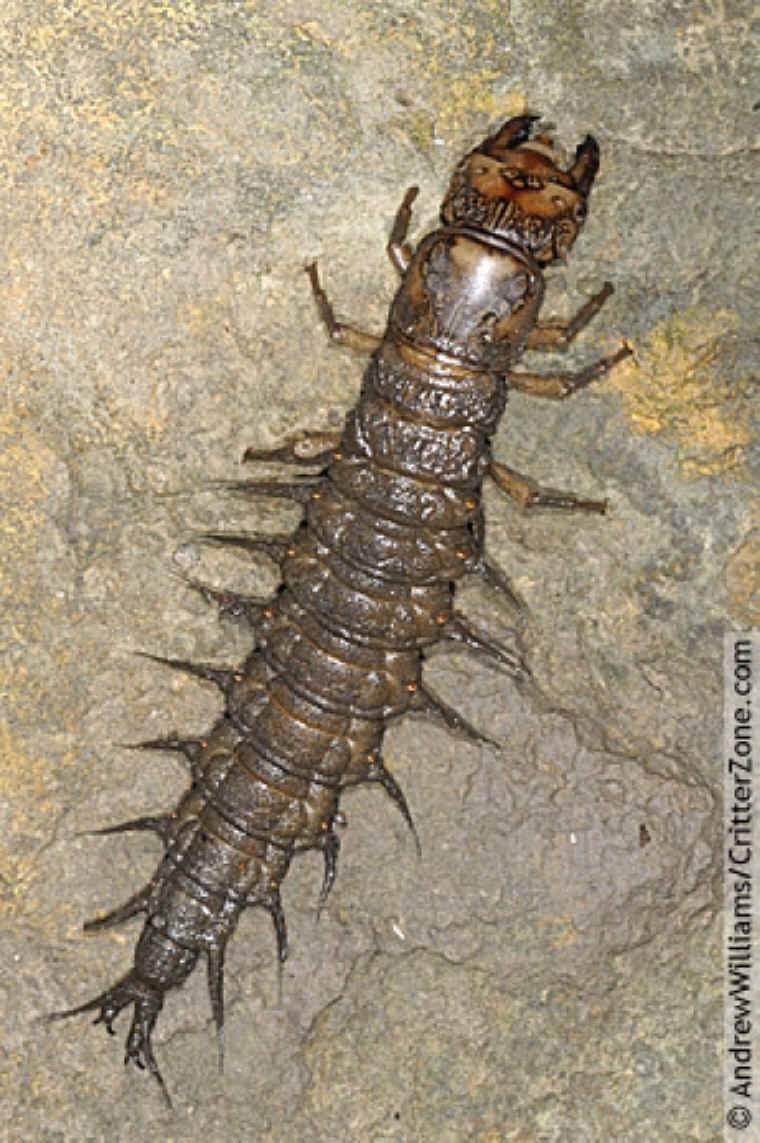 Neuroptera 
Holometabolous 
Chewing 
Beneficial
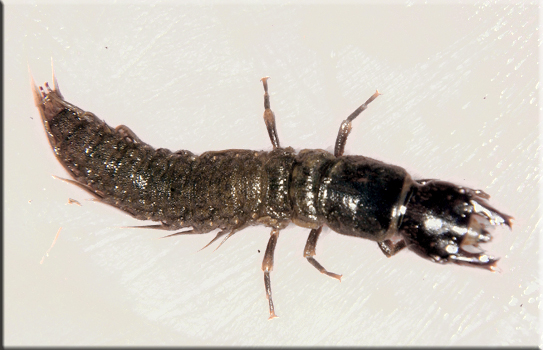 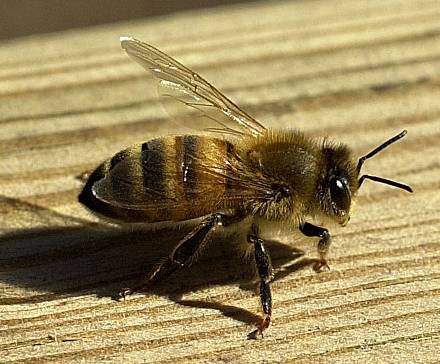 065 Honey bee
Hymenoptera 
Holometabolous 
Chewing-lapping 
Beneficial
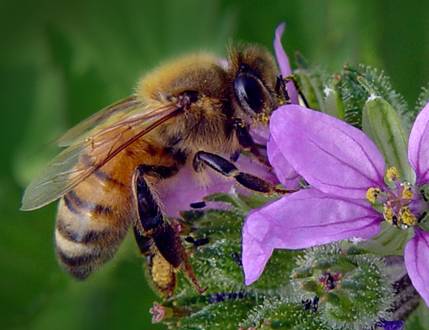 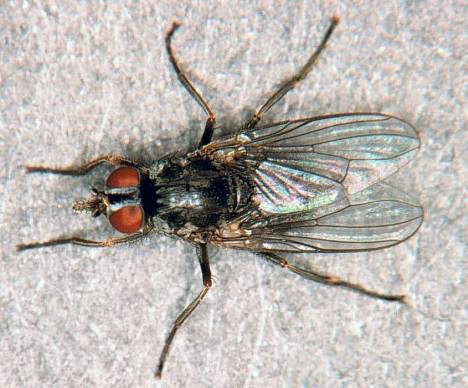 066 Horn fly
Diptera 
Holometabolous 
Cutting-lapping 
Pest
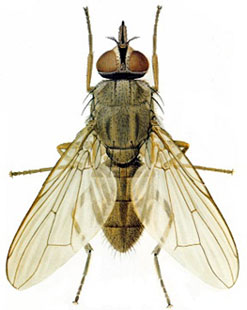 067 Horntail wasp
Hymenoptera 
Holometabolous 
Chewing 
Pest
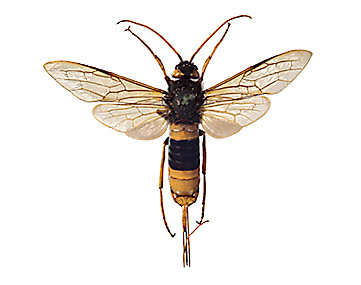 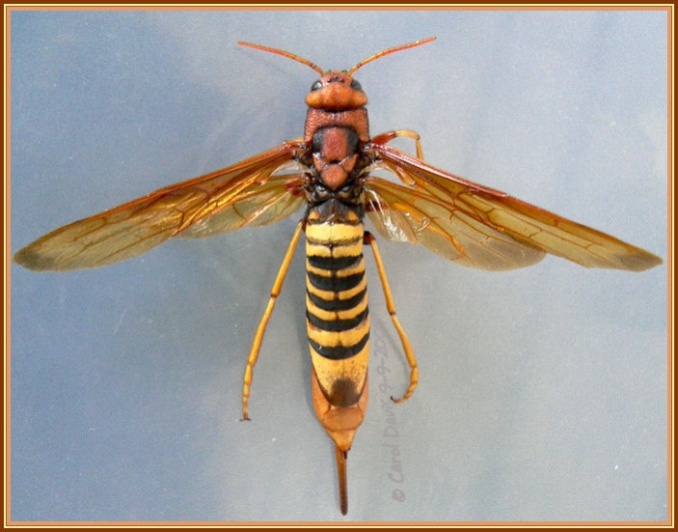 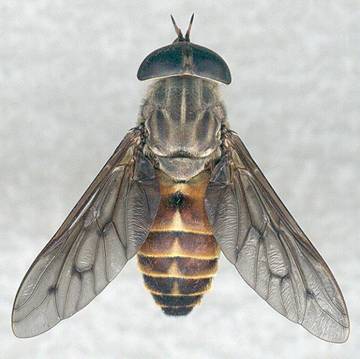 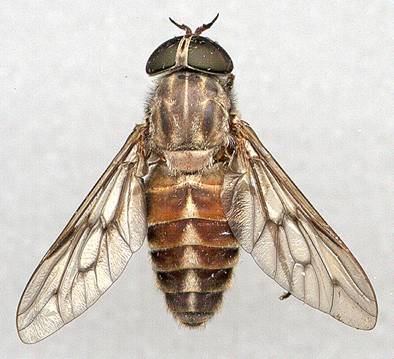 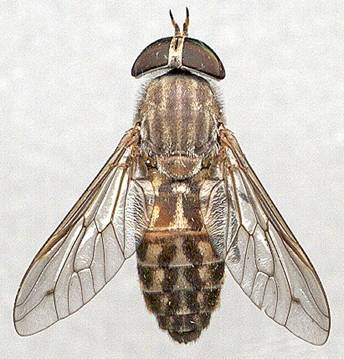 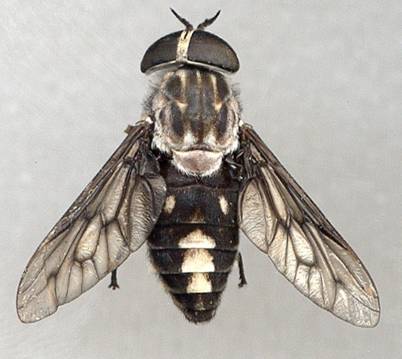 068 Horse fly
Diptera 
Holometabolous 
Ctting-sponging 
Pest
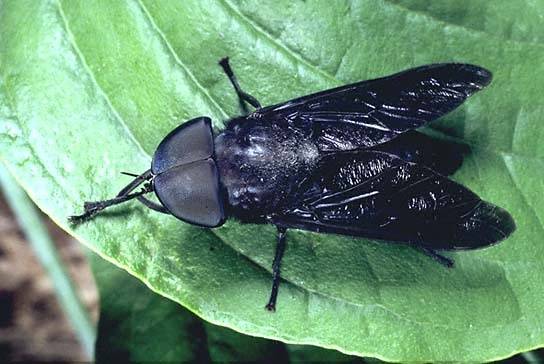 069 House fly
Diptera
Holometabolous 
Sponging 
Pest
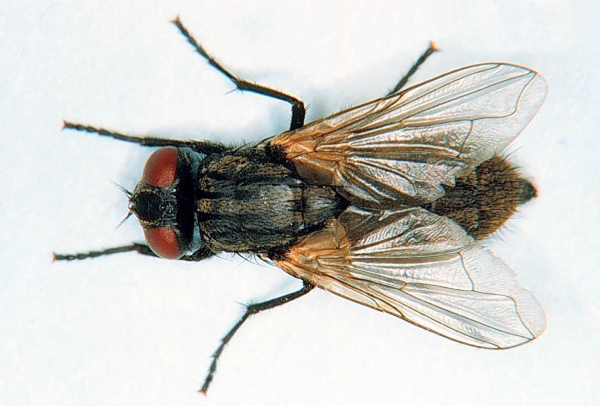 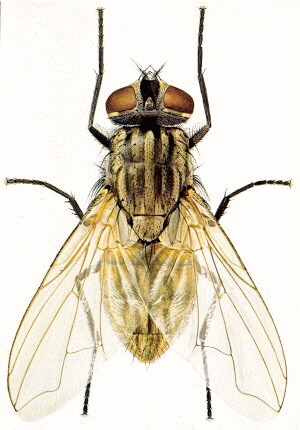 070 Ichneumon wasp
Hymenoptera
Holometabolous 
Chewing 
Beneficial
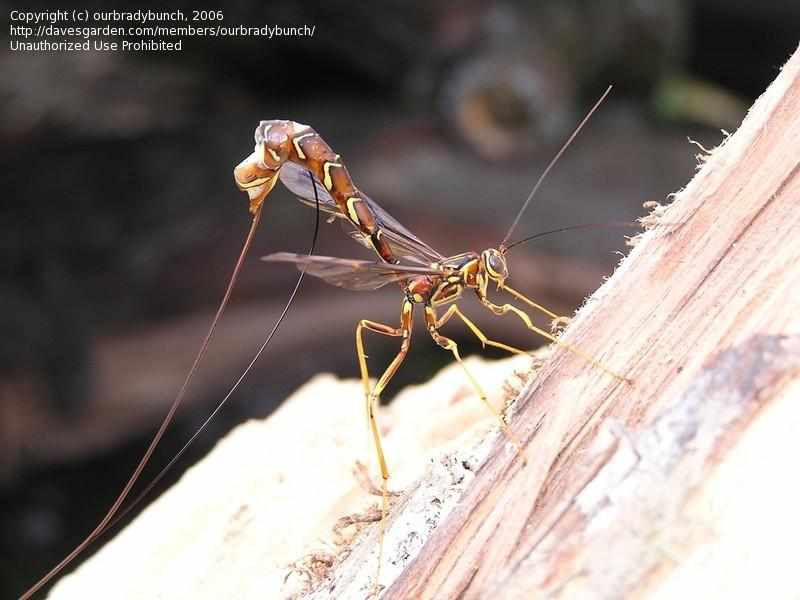 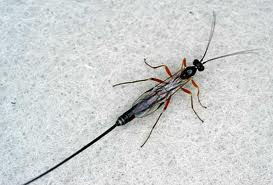 071 Indian meal moth
Lepidoptera 
Holometabolous 
Siphoning 
Pest
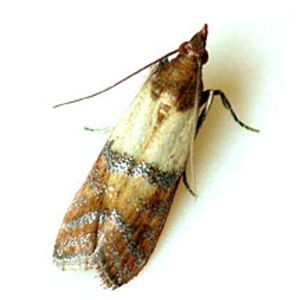 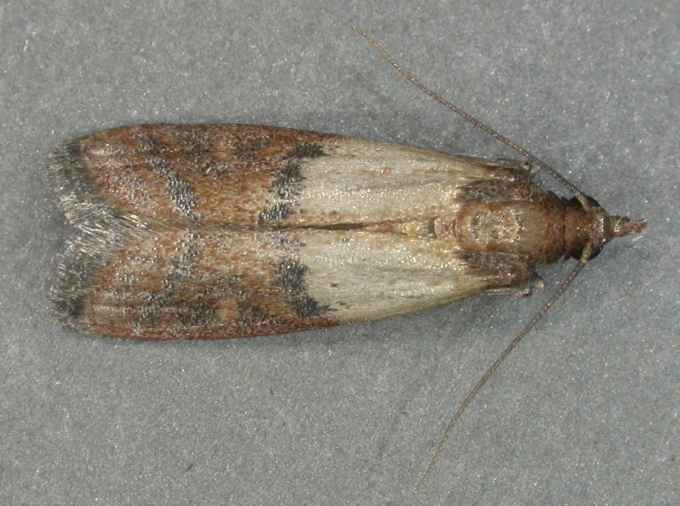 072 Ironclad beetle
Coleoptera 
Holometabolous 
Chewing 
Variable (Beneficial and Pest)
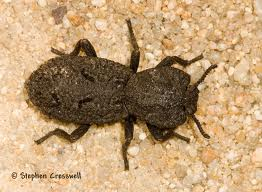 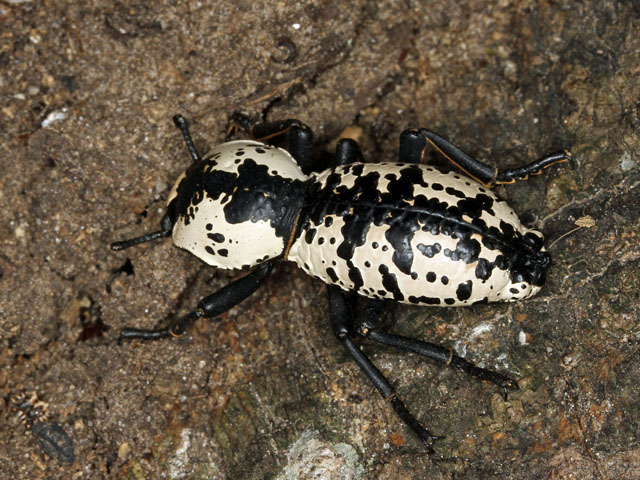 073 Jerusalem cricket
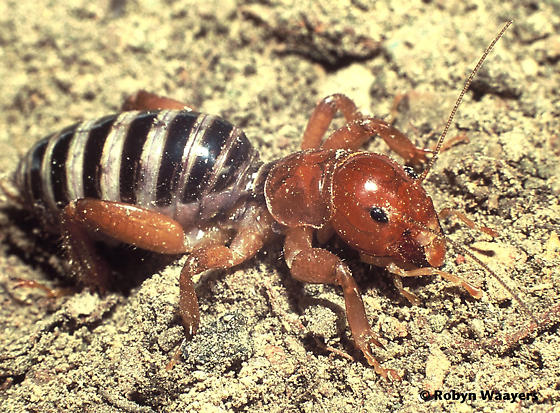 Orthoptera 
Hemimetabolous 
Chewing 
Variable
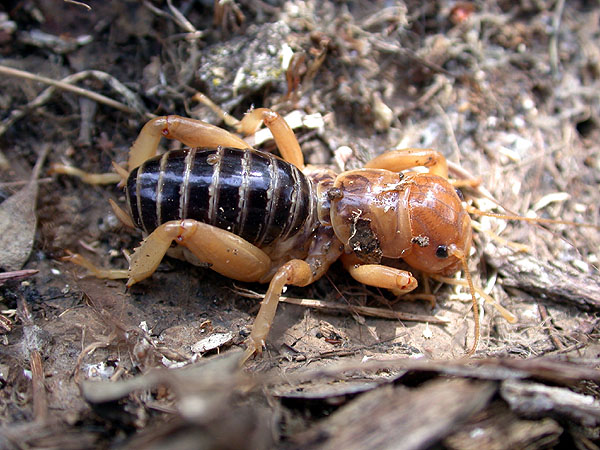 074 Jumping spider
Look for the eyes
Bon-insect 
Beneficial
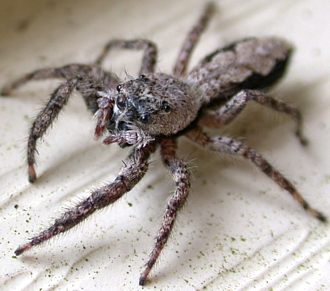 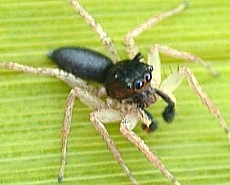 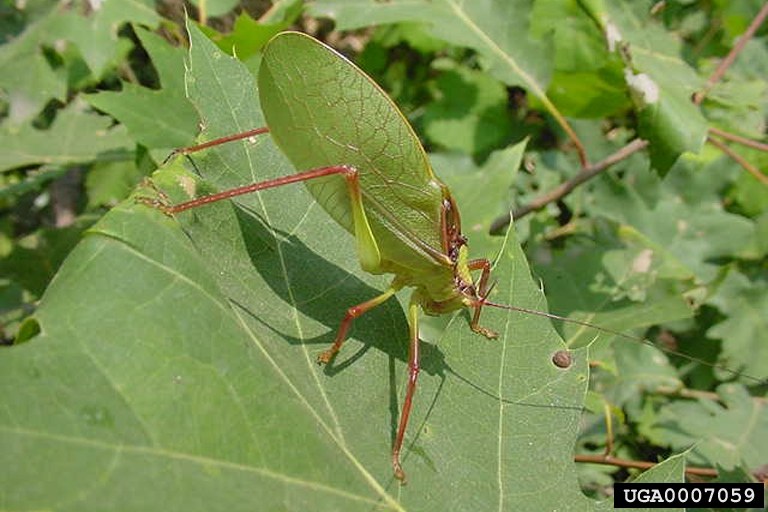 075 Katydid
Orthoptera 
Hemimetabolous 
Chewing 
Variable
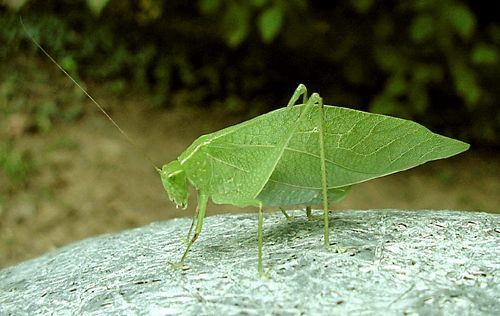 076 Lace bug
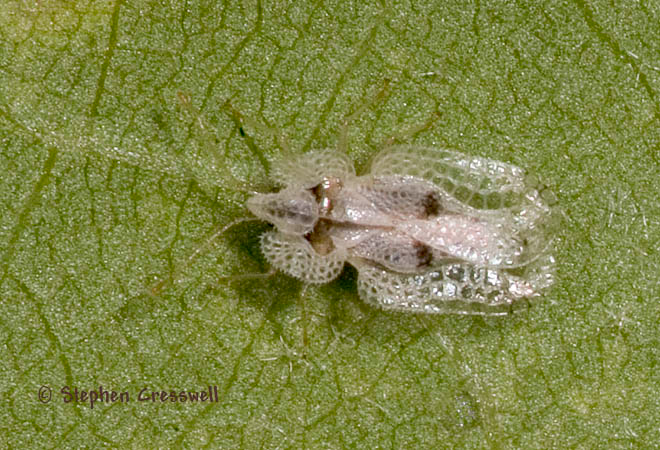 Hemiptera 
Hemimetabolous 
Piercing-sucking 
Pest
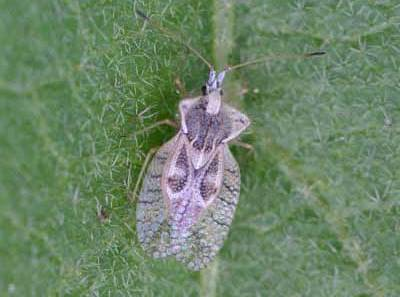